ПОРТФОЛИО
Ученика 4 Б класса
МБОУ СОШ №3
 г. Челябинска


МАКЕЕНКОВА
СТЕПАНА
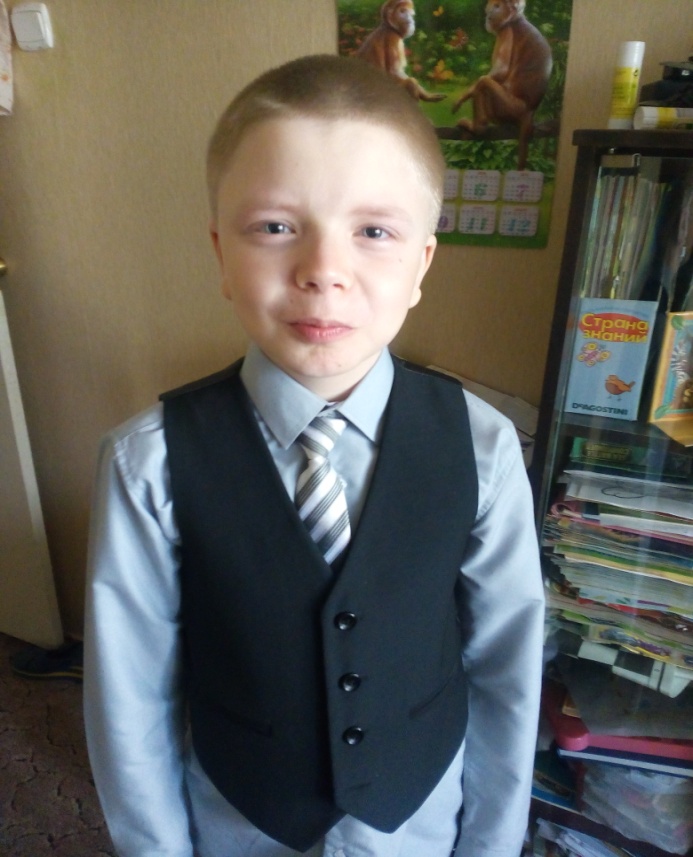 Никто не может показать миру, каков я есть, ярче, чем это смог сделать я сам.
                                                                                       Э. Хемингуэй
«МОЁ ИМЯ»
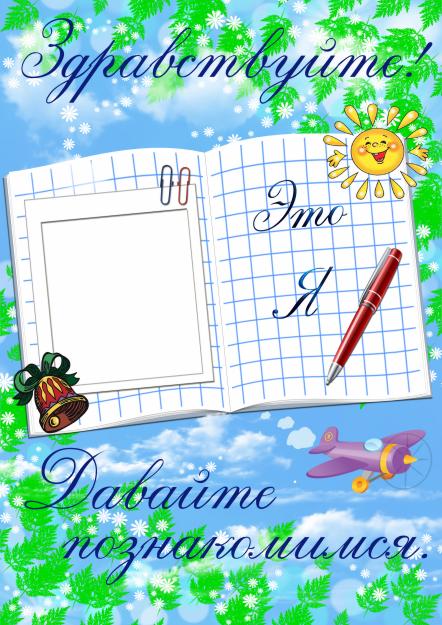 Меня зовут Макеенков Степан Александрович
Я родился 15. 12. 2004г.
Значение и происхождение имени Степан: «Венок»

	Маленький Степан не драчлив, хотя шалун и
непоседа, любят придумывать разные игры.	
С ним легко и весело, но только не нянечкам и
воспитателям, которым мальчик доставляет
Много хлопот. 
	За этим подвижным, как ртуть, ребёнком
нужен глаз да глаз. Долгое сидение за
учебниками — не для него. Он быстро
схватывает нужный материал, легко запоминает
его. Учителя чуть-чуть побаиваются Степана — у
него наблюдательный глаз и острый язычок, он
подмечает недостатки взрослых и смешно
копирует их.
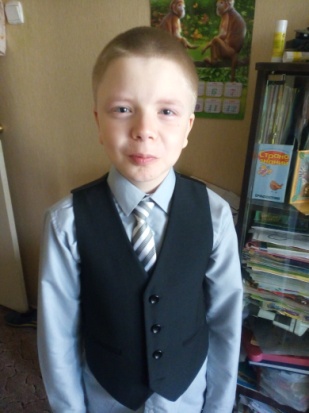 «МОЯ СЕМЬЯ»
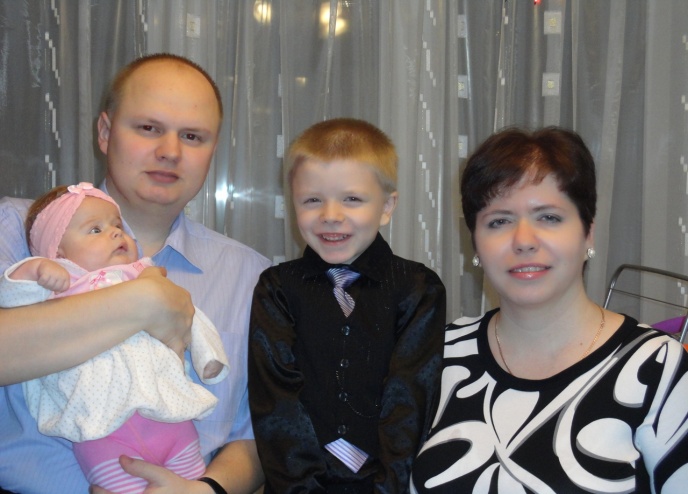 «МОИ ДРУЗЬЯ И ОДНОКЛАССНИКИ»
Дружба — это тёплый ветер,Дружба — это светлый мир,Дружба — солнце на рассвете,Для души весёлый пир.Дружба — это только счастье,Дружба — у людей одна.С дружбой не страшны ненастья,С дружбой — жизнь весной полна.
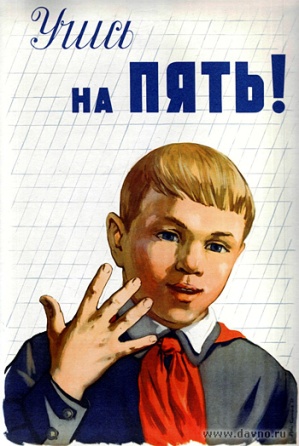 «МОИ УСПЕХИ»
«МОИ ДОСТИЖЕНИЯ»
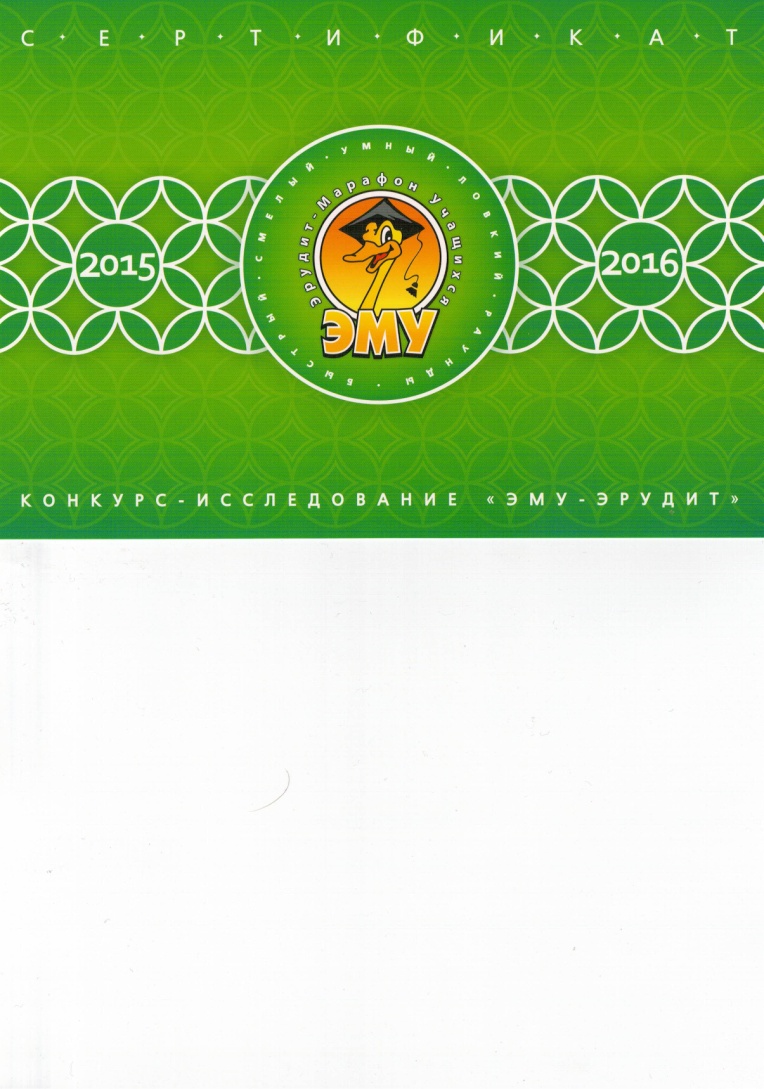 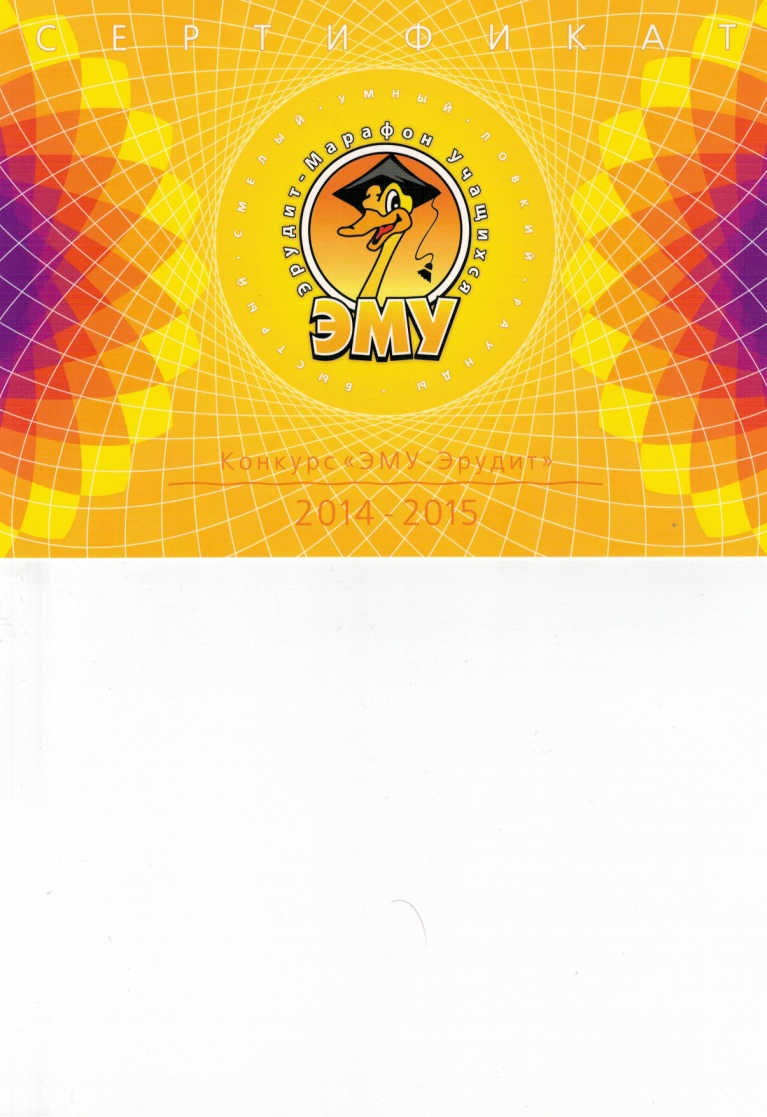 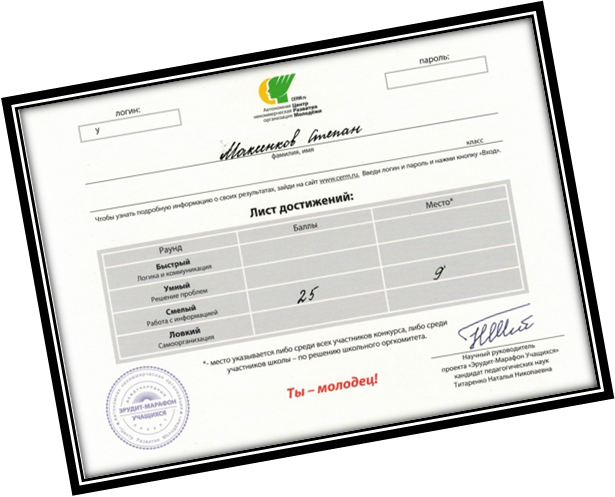 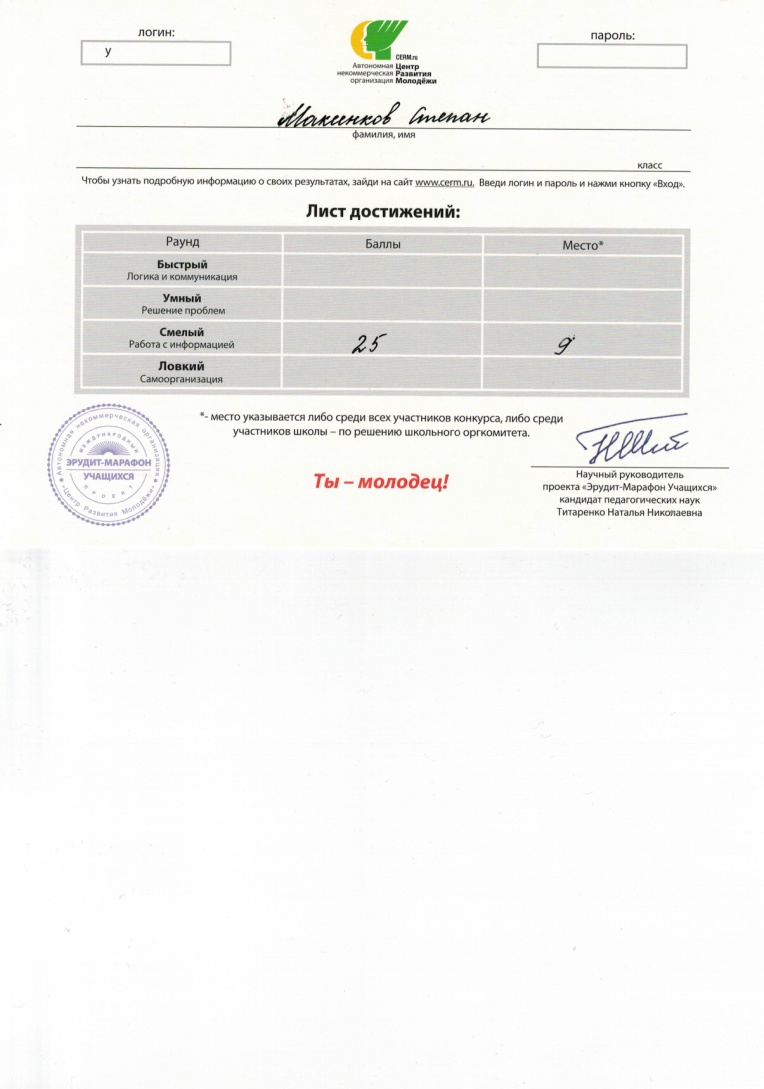 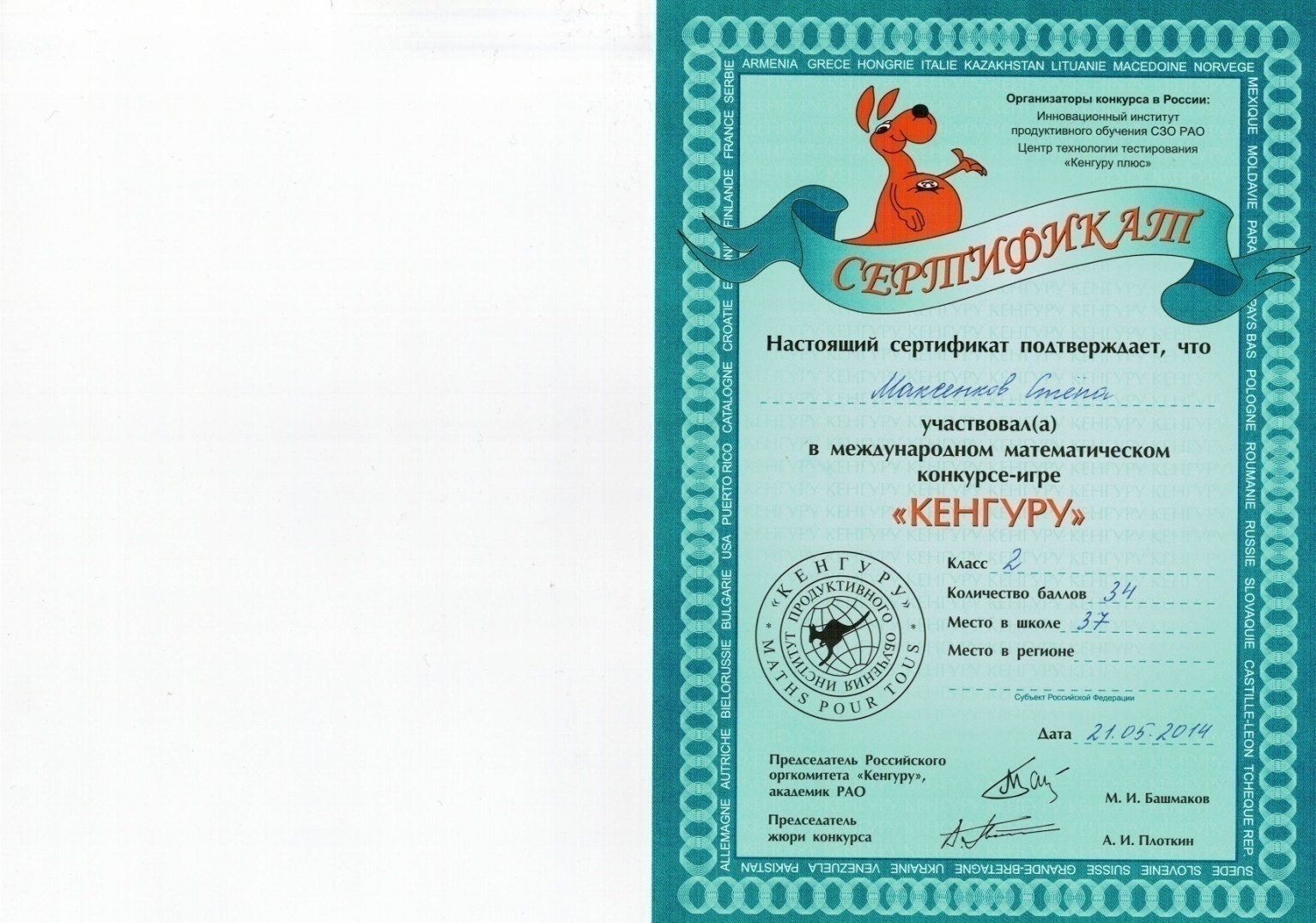 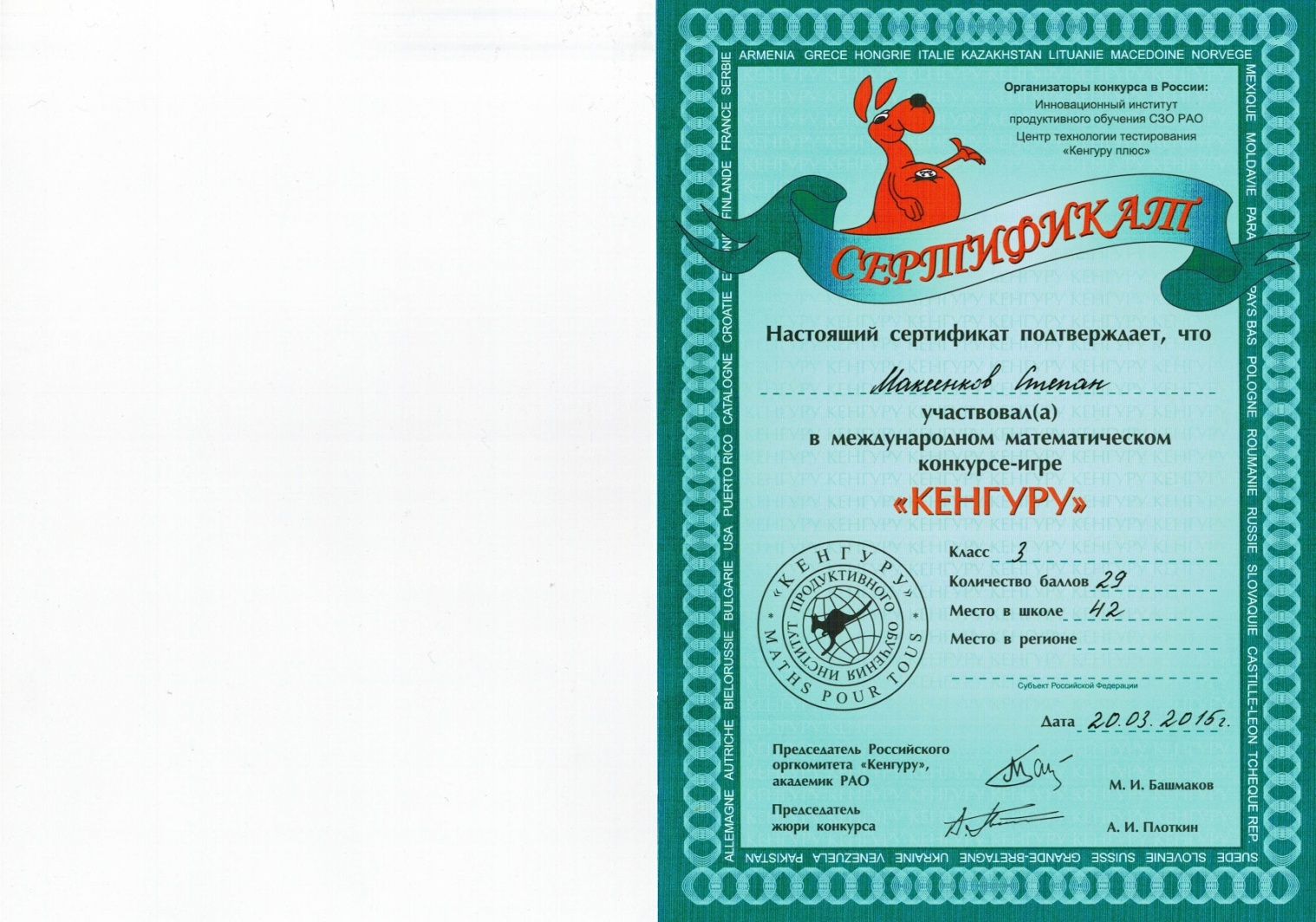 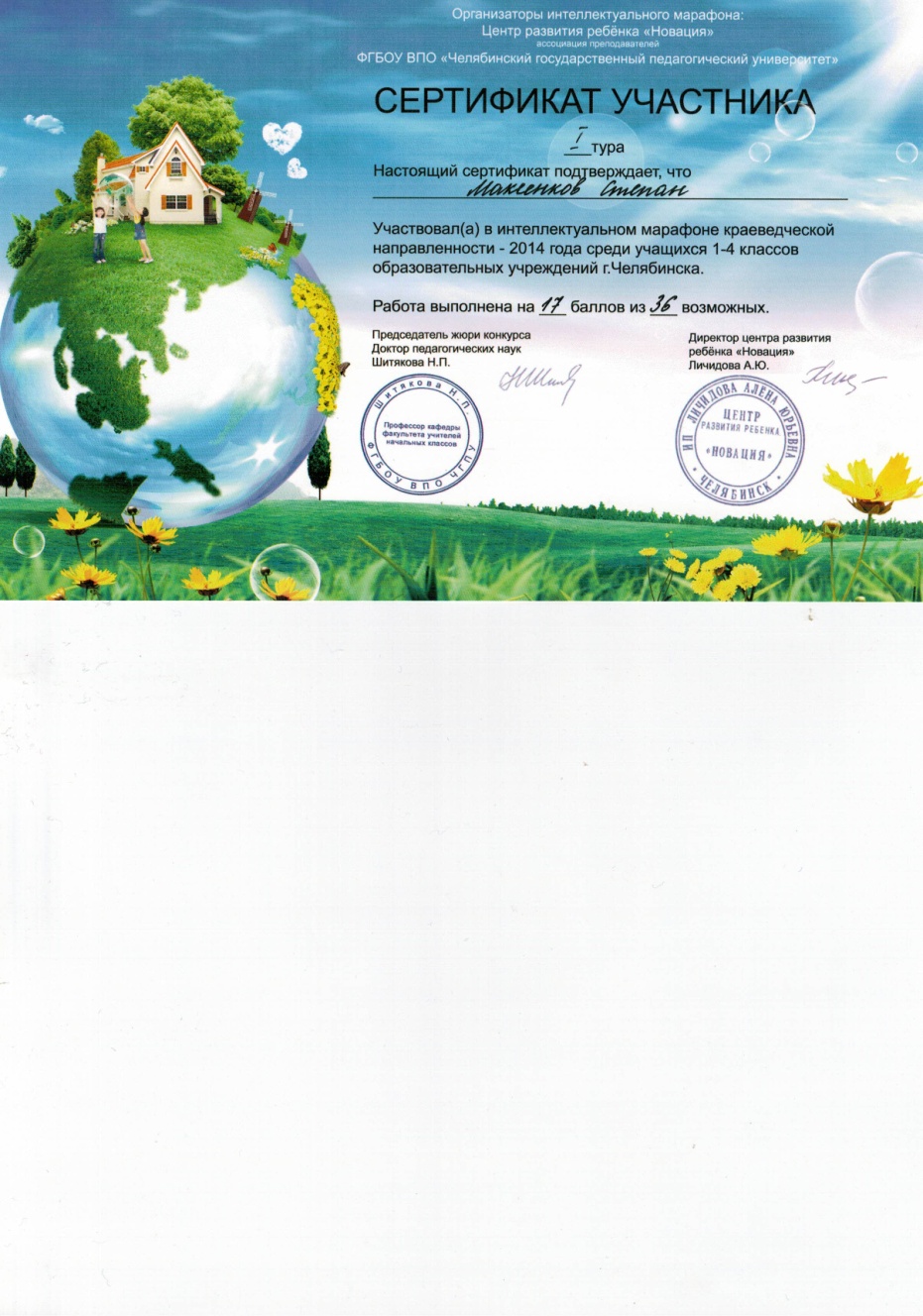 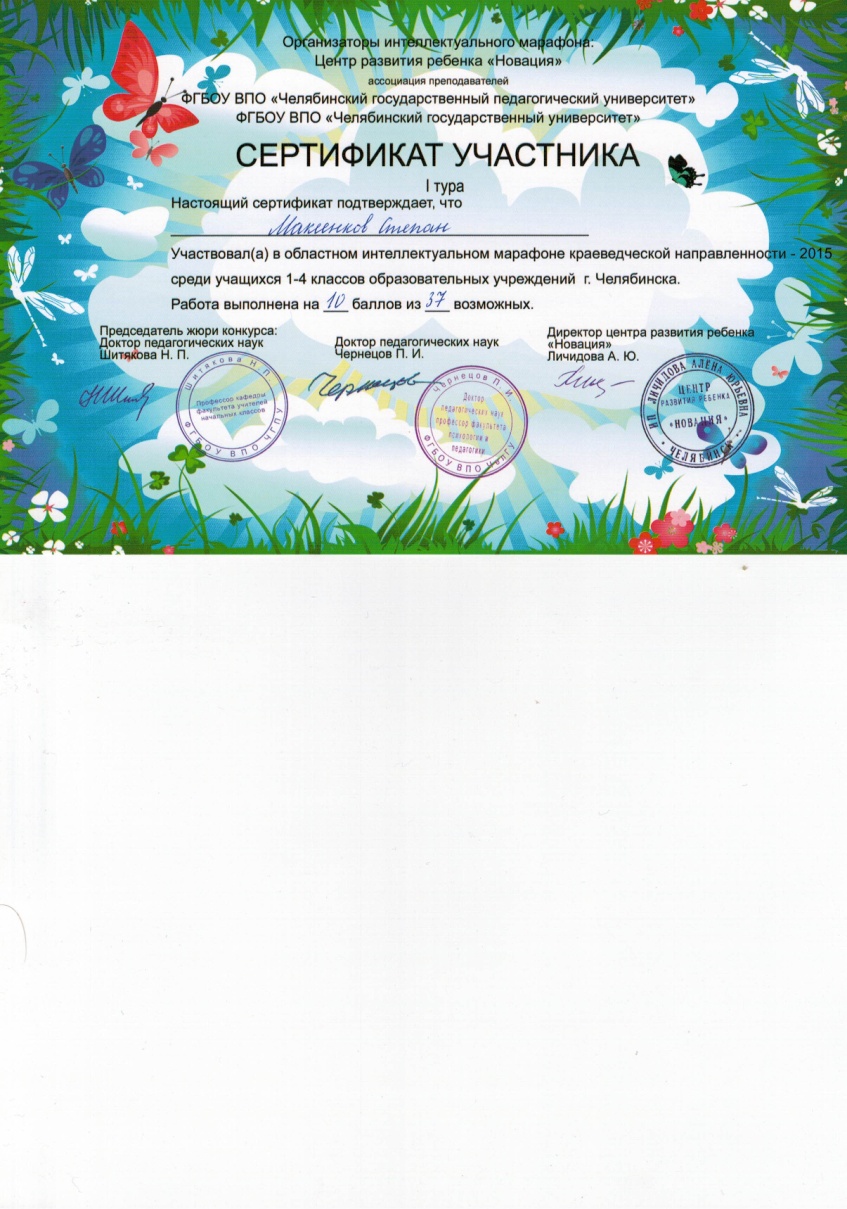 МЕЖДУНАРОДНЫЙ КОНКУРС«РУССКИЙ МЕДВЕЖОНОК»
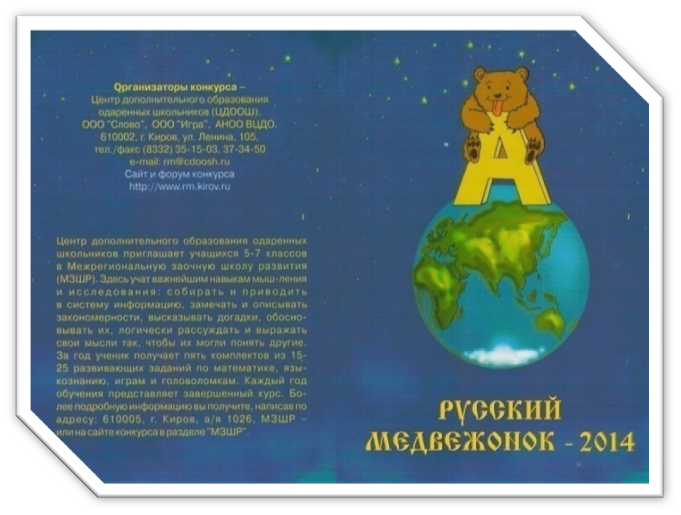 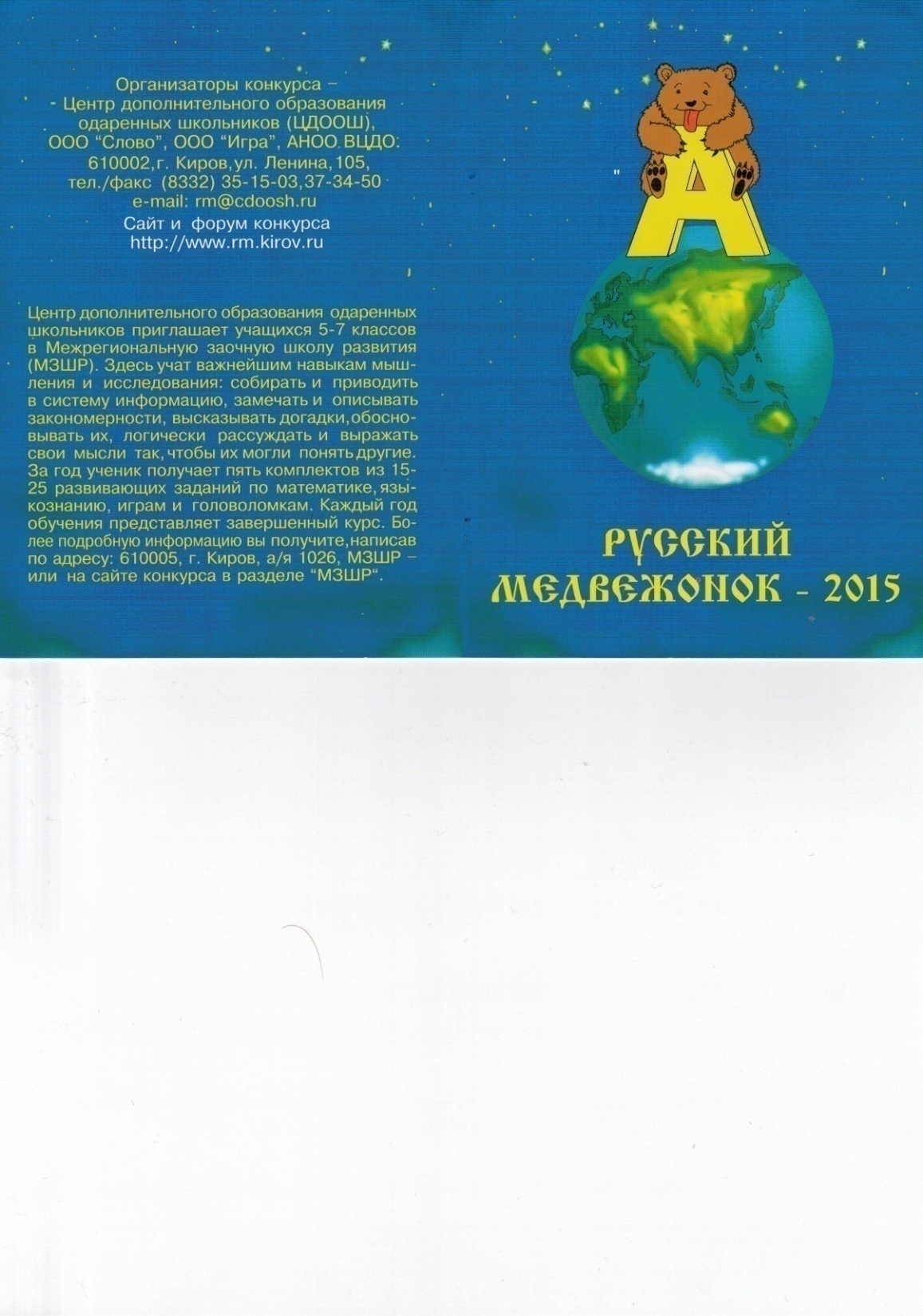 «Я - путешественник»
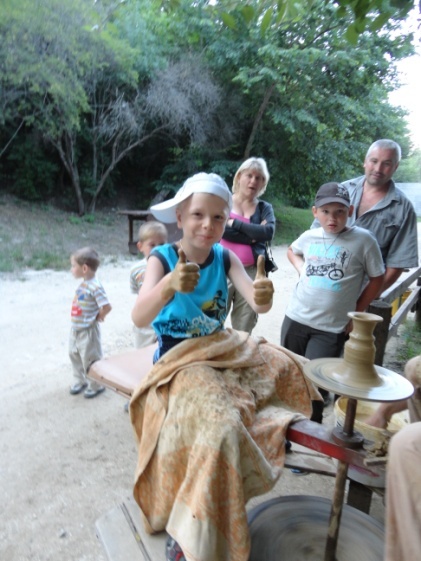 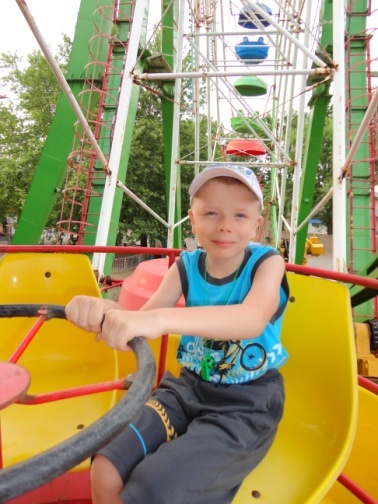 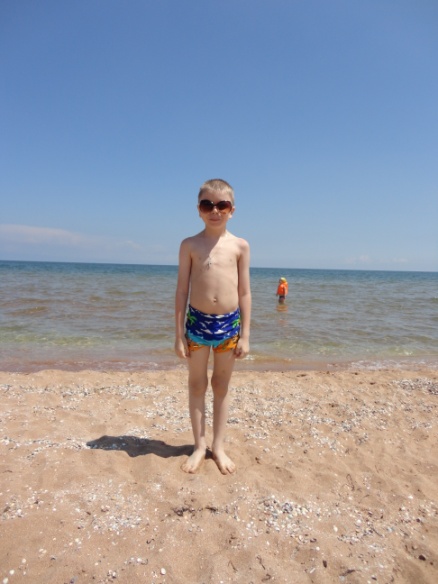 «МОЁ УВЛЕЧЕНИЕ»
У меня конструктор Лего
 С ним могу я не скучать!
 Строю я дома, машины
 И Вам советую играть !
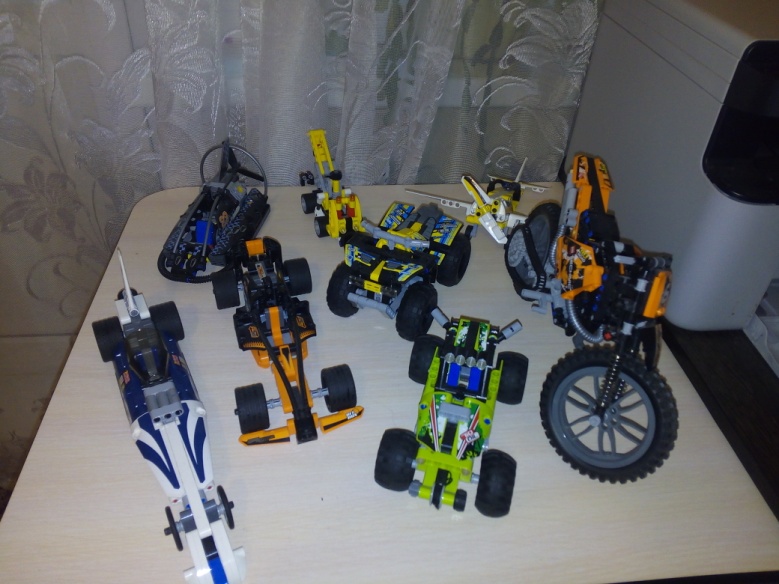 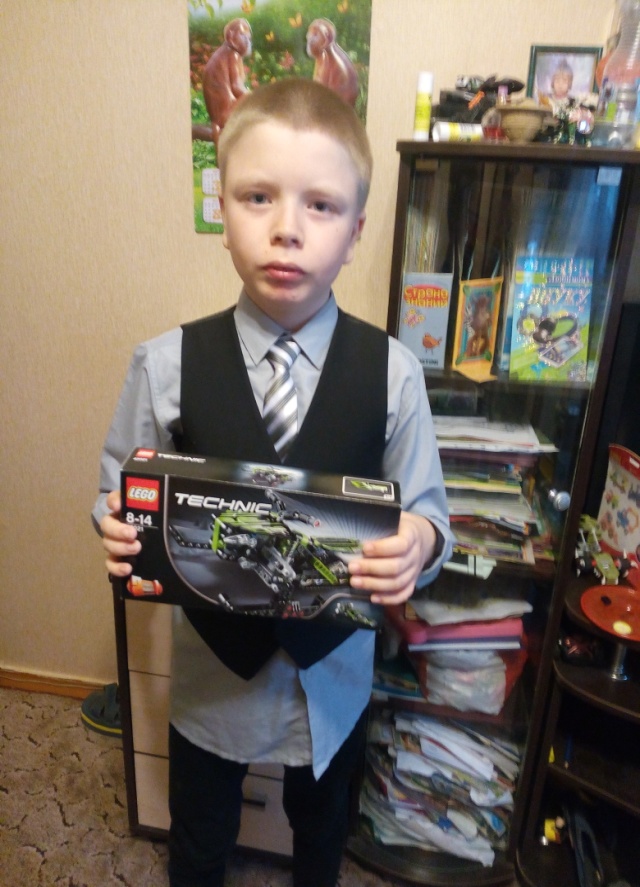 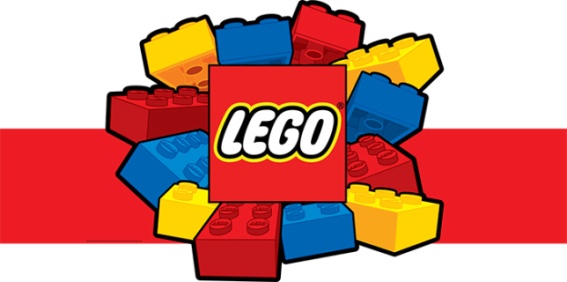